CETBCCooperation in Education and Training for Blue Careers
Duration: 2 years (2017-2018)
Coordinator:	Lucie Saxton
			saxton@stc-r.nl
			Jaap Gebraad
			gebraad@stc-r.nl
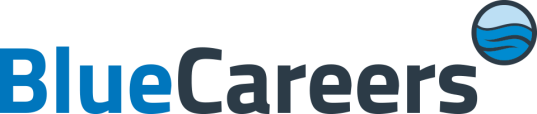 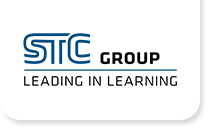 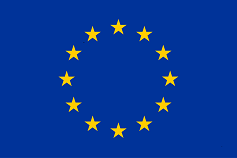 Co-funded by the European Union
Challenge
Shortage of competent lecturers
Shortage of apprenticeship places

To appoint Hybrid specialist lecturers
Set up a professional international apprenticeship desk

Itensified cooperation between industry and e&t
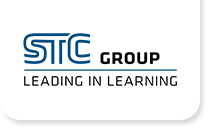 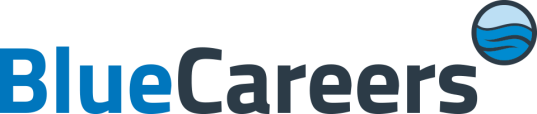 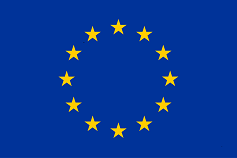 Co-funded by the European Union
Impact
7 Hybrid Lecturers started in September 2017
Assesment methodology developed;
New training curriculum for Pedagogical Didactical Training Developed;
Service Document for HRM departments in development
Development of digital desk in Progress
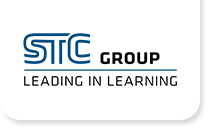 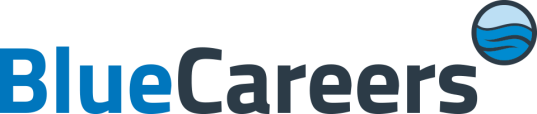 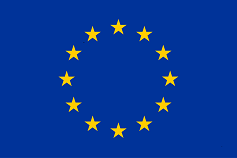 Co-funded by the European Union
Dissemination and uptake
Requests for information and presentations received on a weekly basis;
Round table to be organised in April 2018
How to support European education and training institutes.
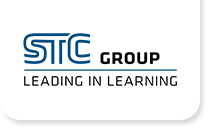 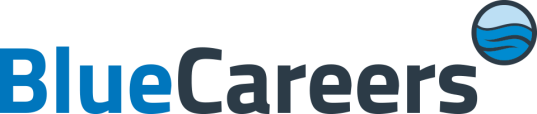 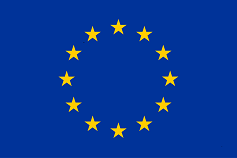 Co-funded by the European Union
Partners
Nautilus International
	 Dutch Maritime Trade Union
Stichting Nederland Maritiem Land
	  Dutch Maritime Cluster
Havenbedrijf Rotterdam N.V.
	 Harbour Company
Van Oord Dredging and Marine Contractors B.V.
	 Dredging Company
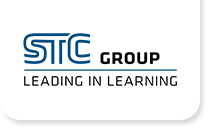 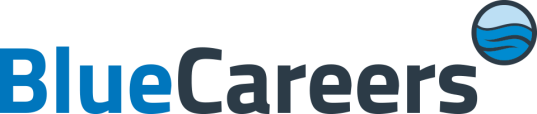 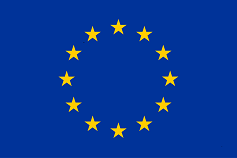 Co-funded by the European Union